Что мы Родиной зовём
Классный час

Разработала Плис И. А.
учитель «СОШ №4»
г. Южноуральск
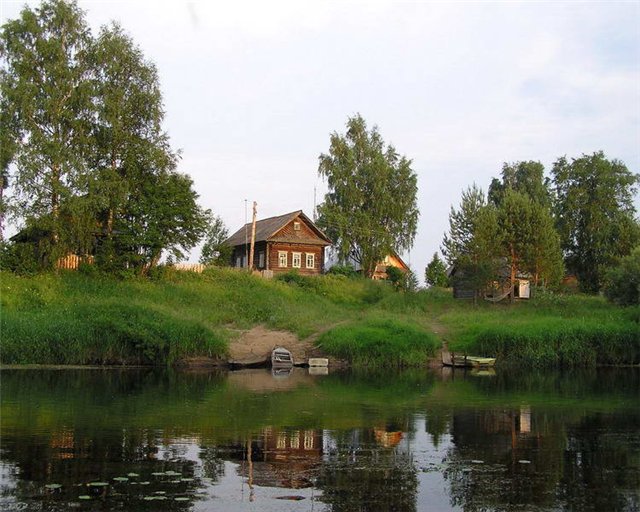 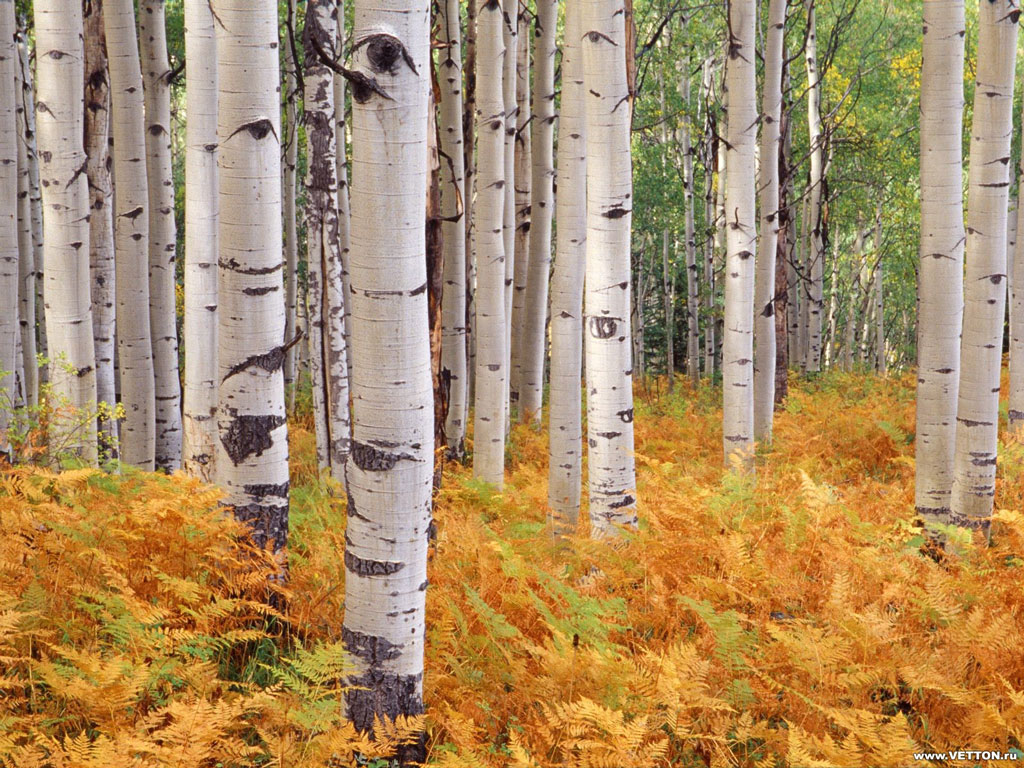 Родина
Отечество
Отчизна
РОССИЯ
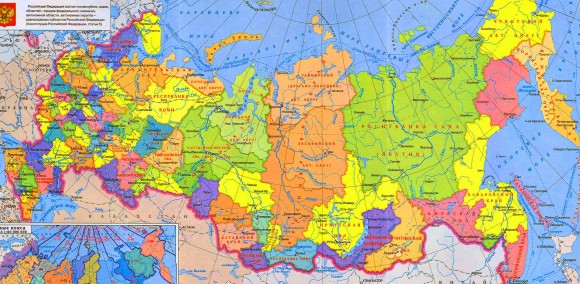 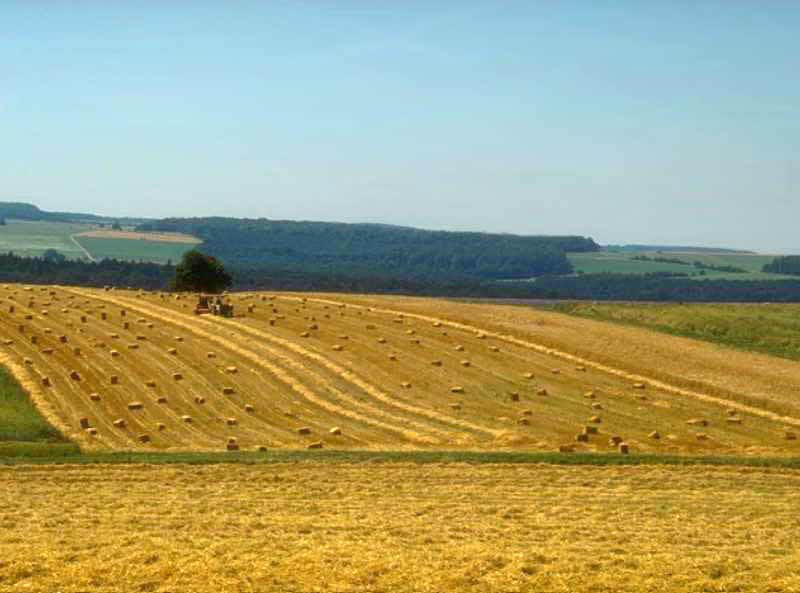 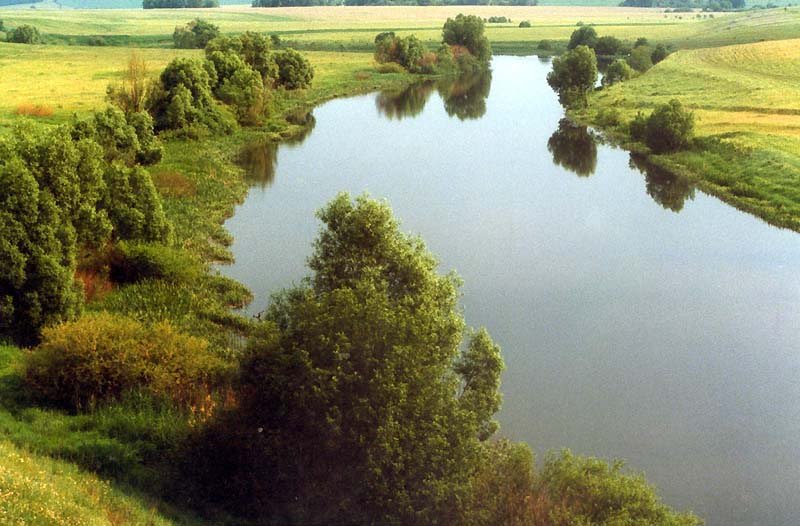 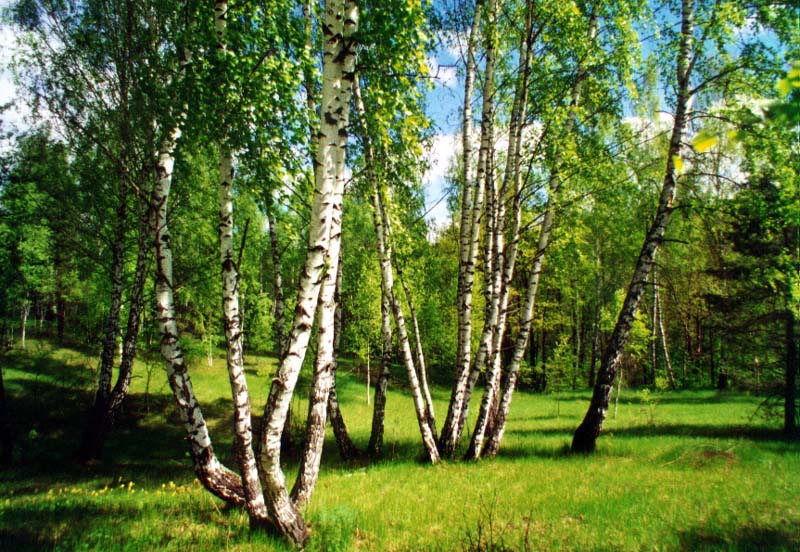